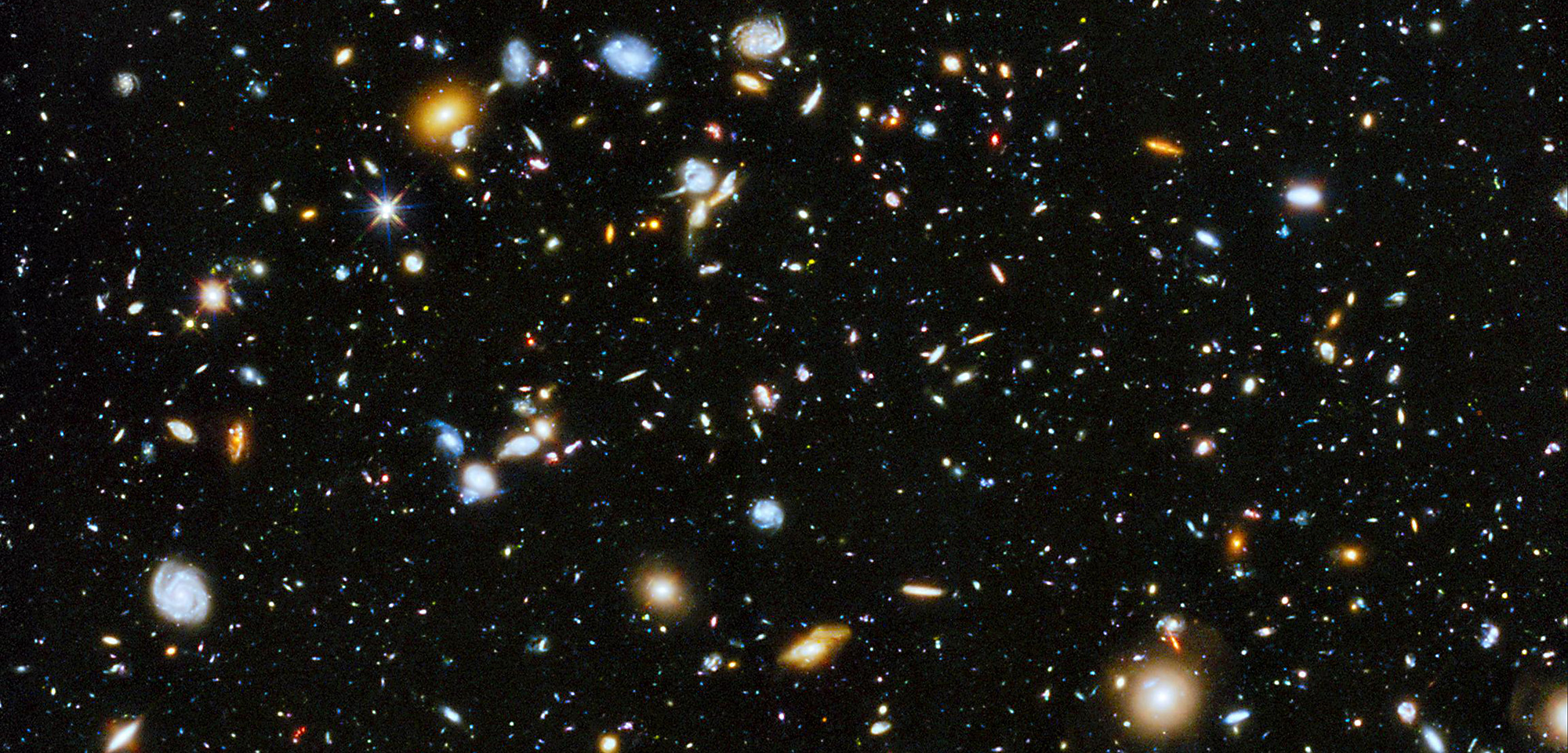 Welcome to the
Astrophysics Honours stream!
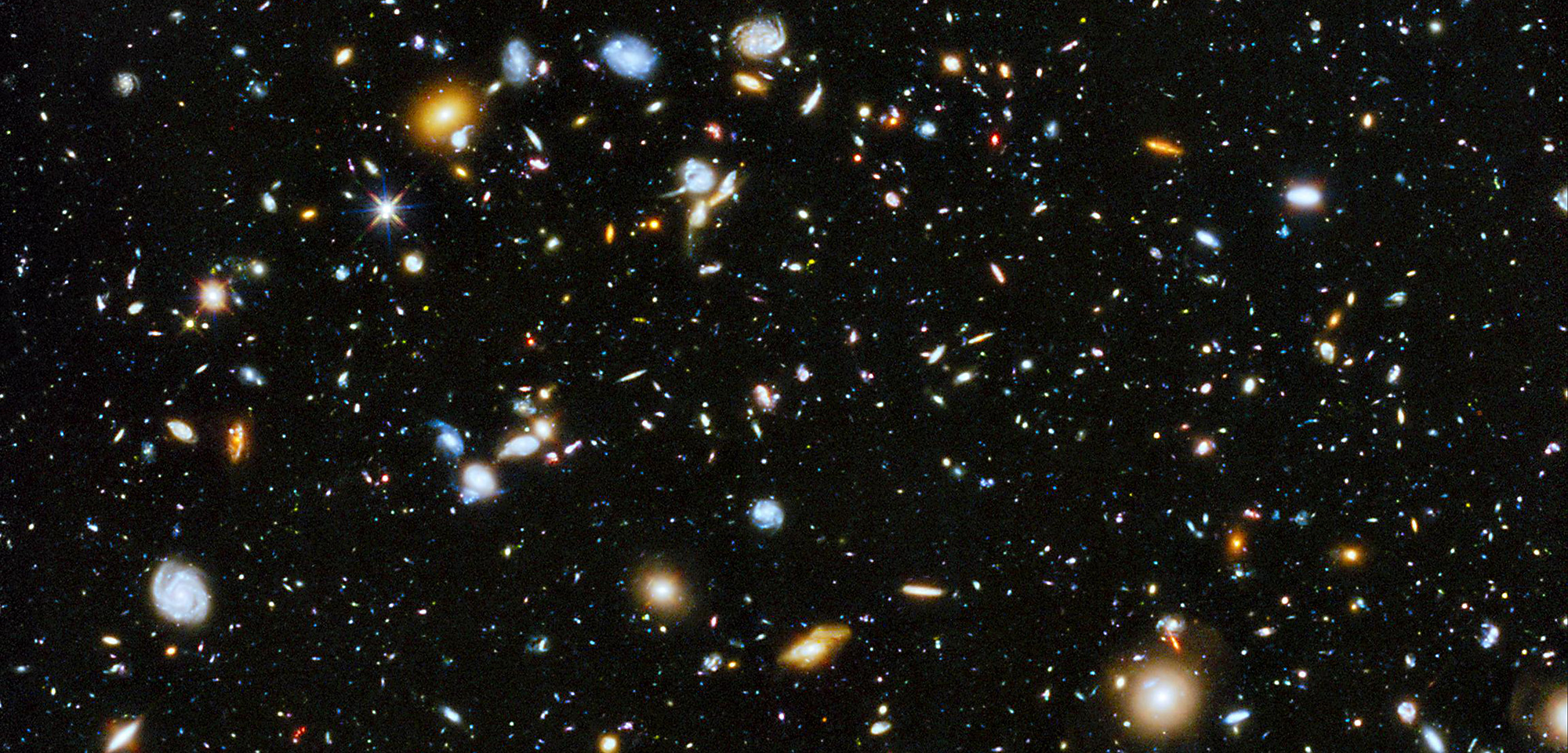 Astrophysics Honours stream

We’re very excited to be launching an Astrophysics Honours stream for the first time in 2025!

Astrophysics Honours students will now have focussed Astrophysics coursework and research skills classes during Semester 1

You don’t need to have studied any previous Astrophysics or Space units to join our team!
Meet your teaching team!
Chris Blake
(Astrophysics Honours
coordinator)
Michelle Cluver
Emma
Ryan-Weber
Adam
Deller
Ryan
Shannon
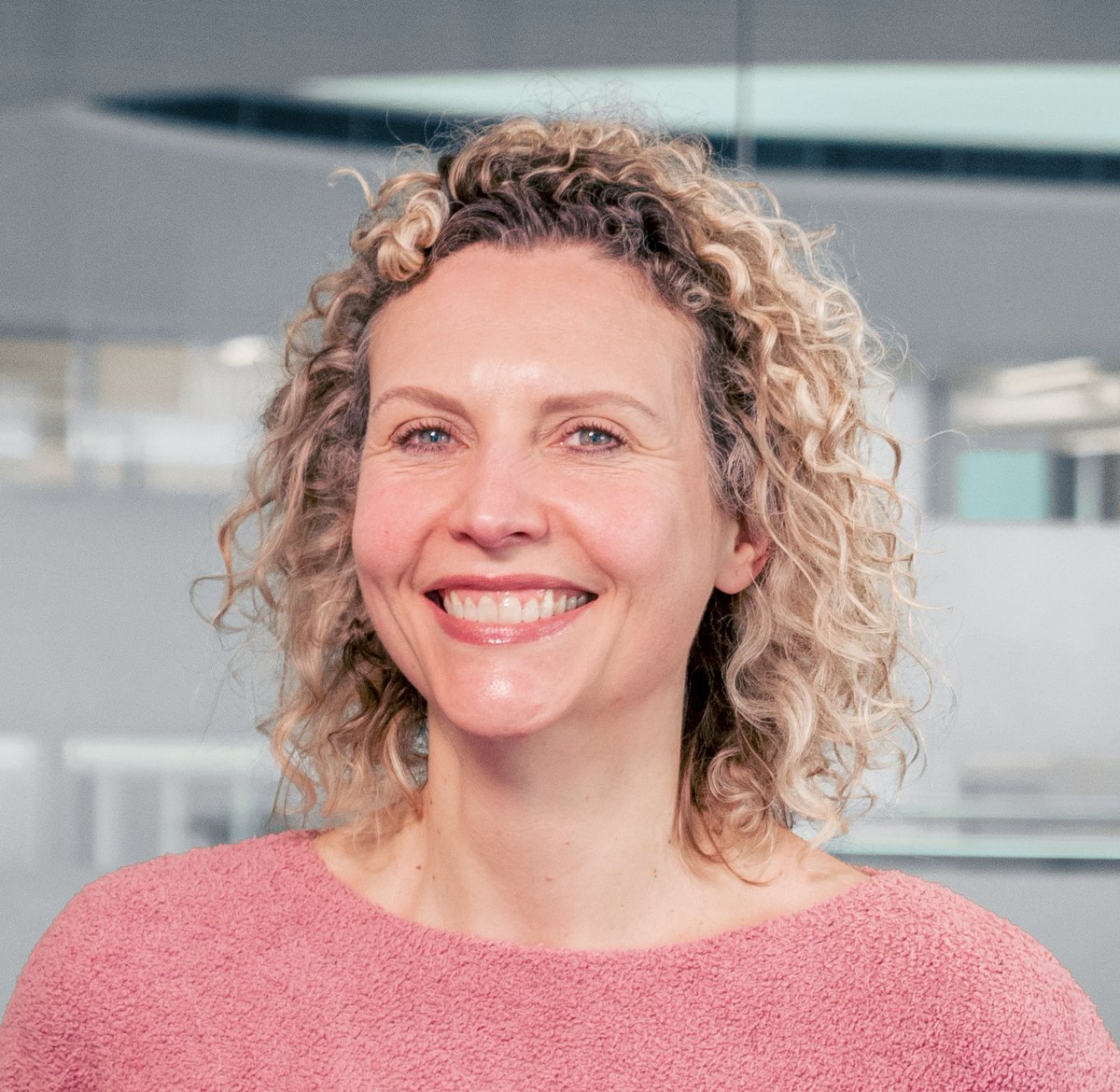 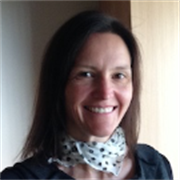 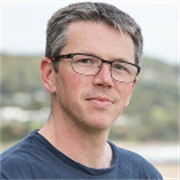 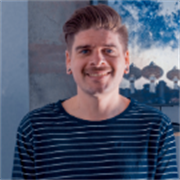 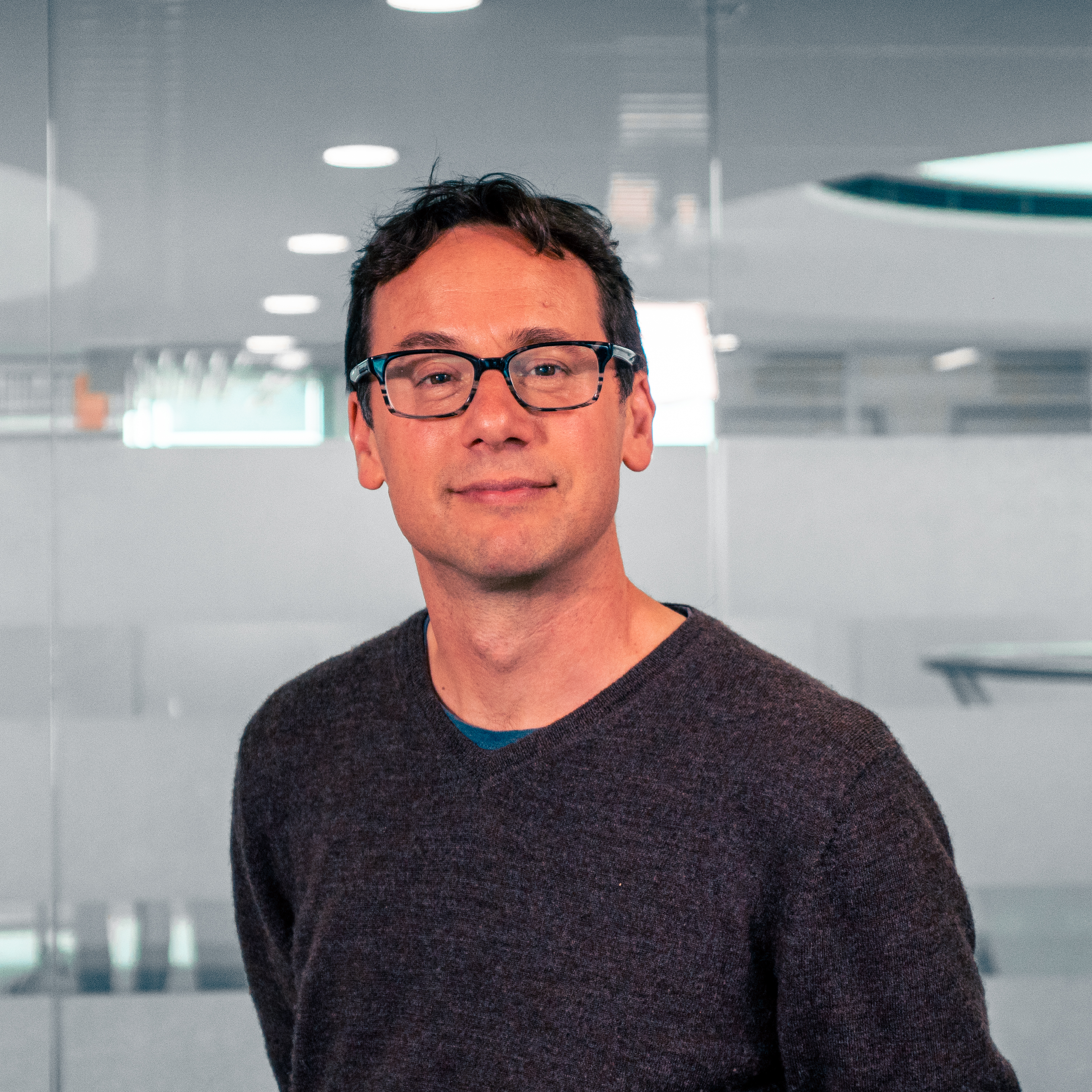 Astrophysics Honours Coursework
3 – Compact Objects
2 – Astrophysical
Processes
1 – Cosmology
4 – Galaxies
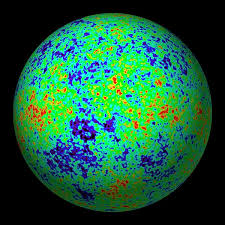 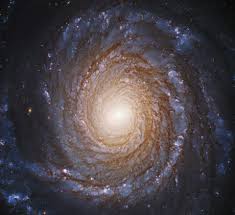 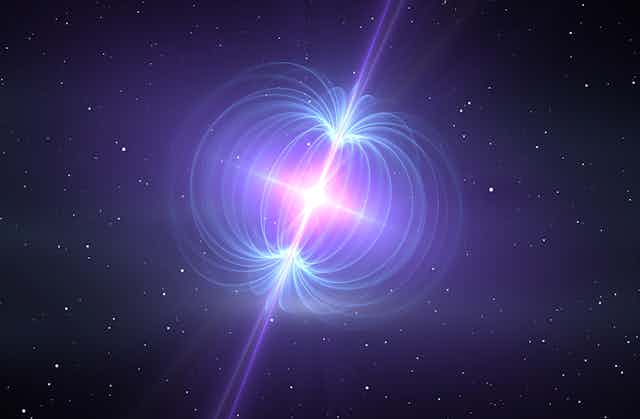 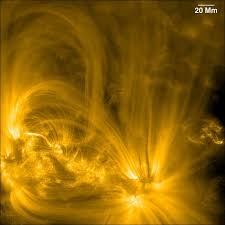 Astrophysics Honours Coursework
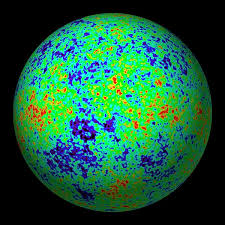 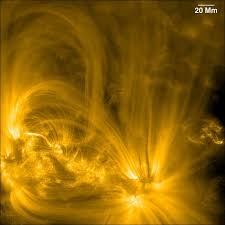 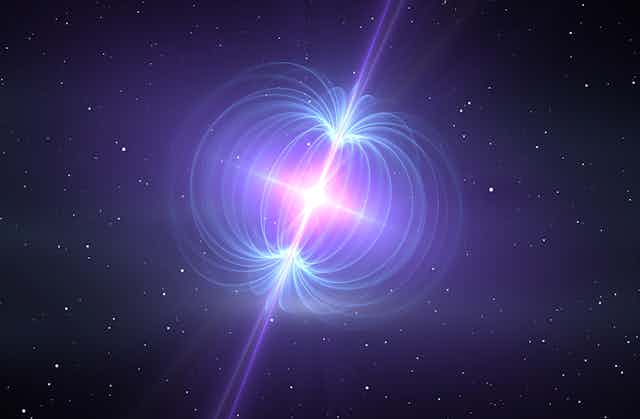 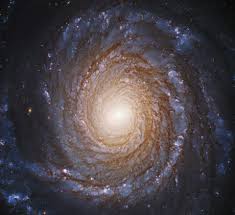 Astrophysics Honours Research Skills
We’re arranging weekly classes in Semester 1 to train the research skills of an astrophysicist!
You’ll complete a portfolio of tasks relevant to your literature review and project planning
Centre for Astrophysics and Supercomputing
Astrophysics Honours students become members of the Centre for Astrophysics and Supercomputing (CAS)
We have many weekly activities and events you can join to enrich your research journey
Many CAS Honours students gain PhD scholarships in our centre
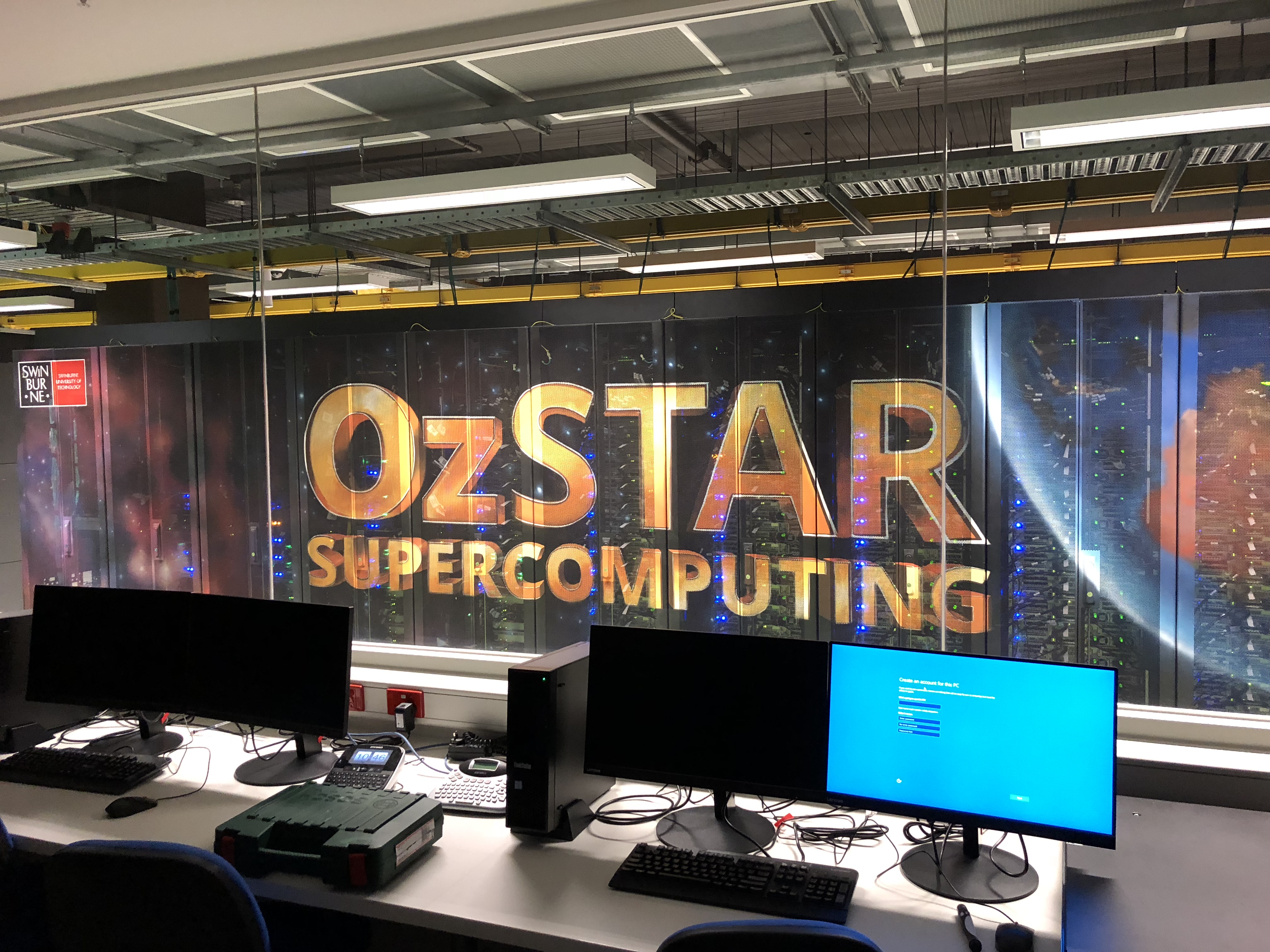 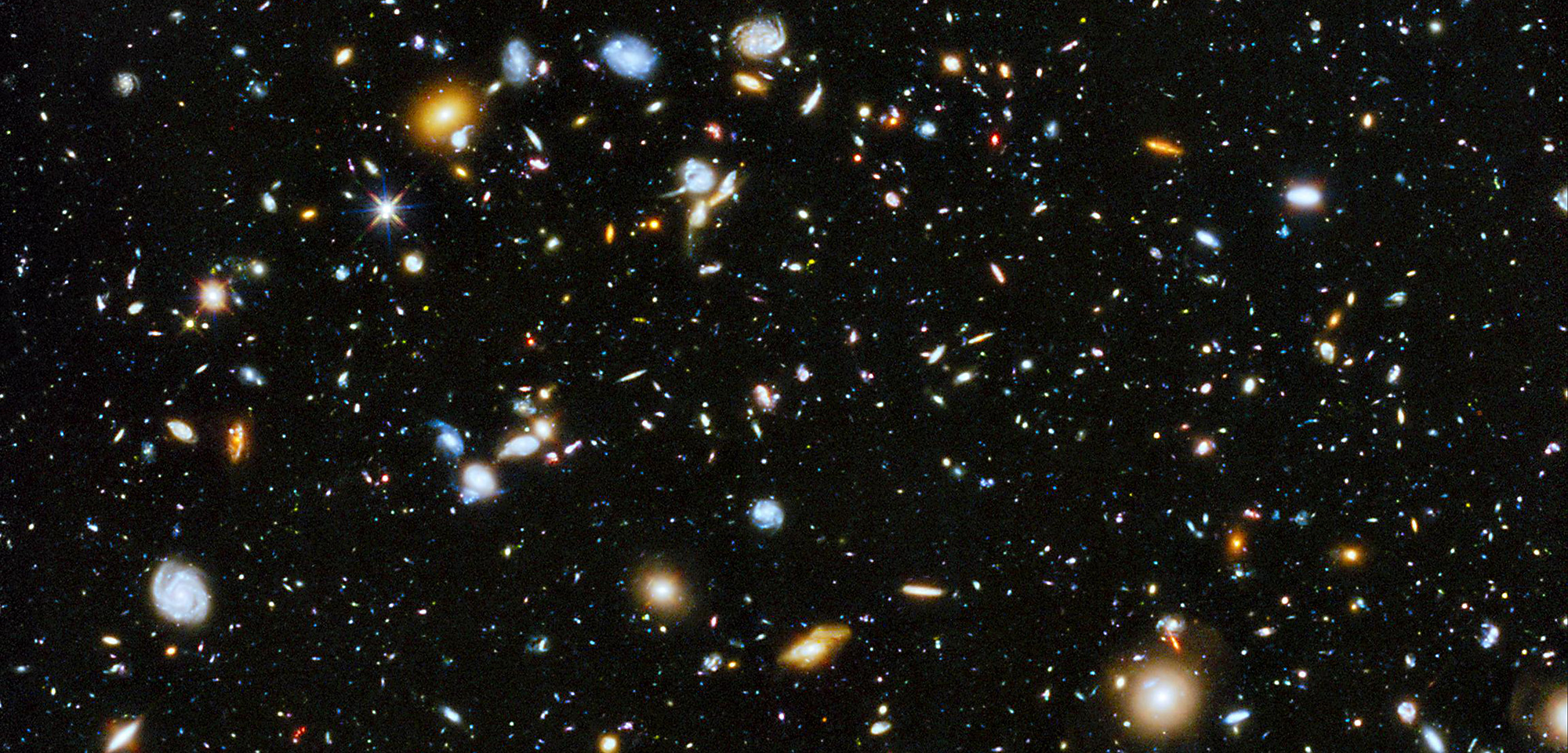 Please come along to the presentation from our Astrophysics research supervisors, 1pm-1.30pm!
Message from Physics & Outer-Space Club …
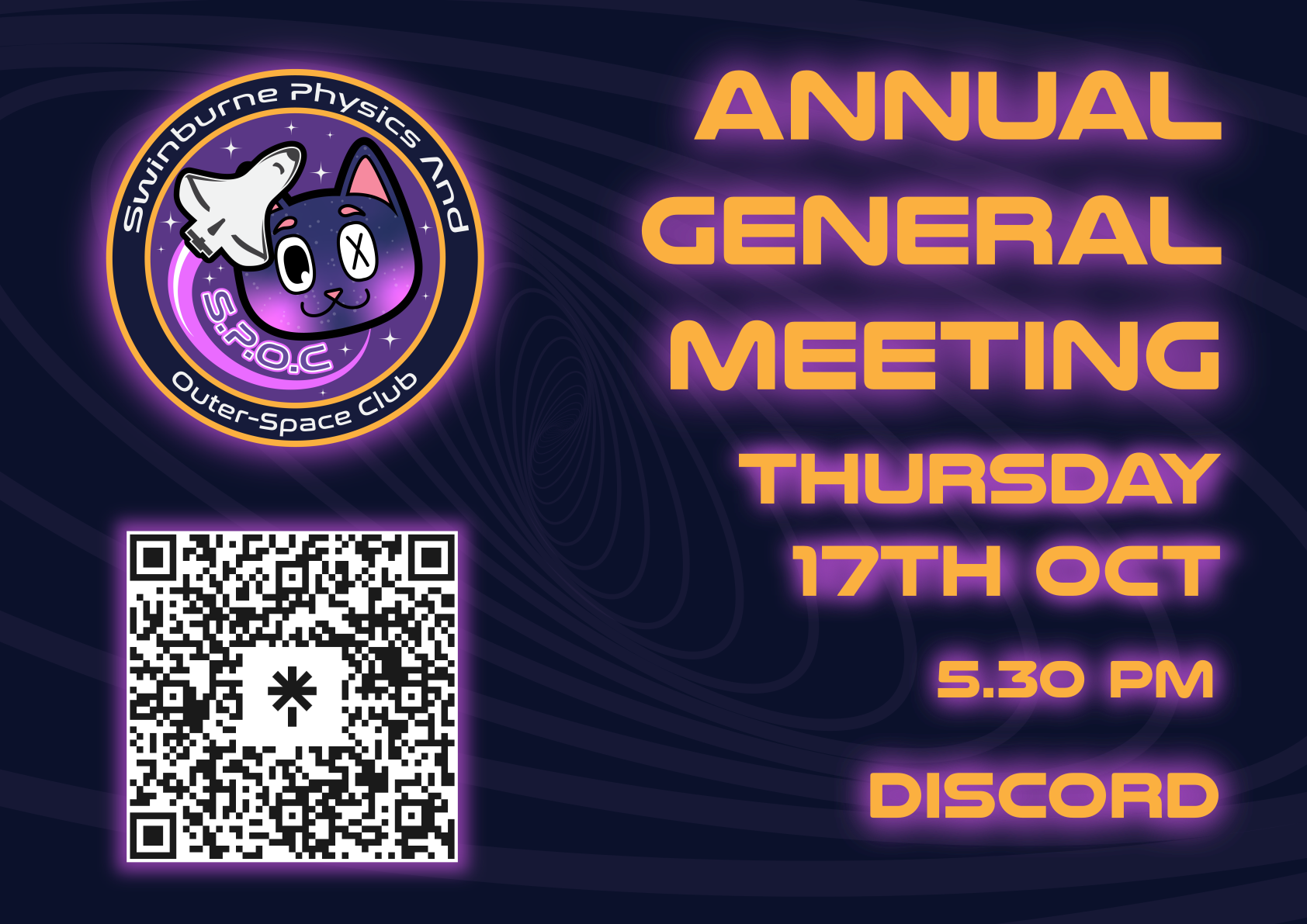